Matemáticas 3°A
Profa. Brenda Lizbeth Rugerio Cortes.
Perímetro y área de figuras geométricas y expresiones algebraicas.
Martes 18 de enero del 2022Actividad 15
Analiza las figuras y contesta. Considera que las longitudes de los lados están dadas en centímetros.
1. Describe el procedimiento que utilizarías para calcular el perímetro de las figuras.
2. ¿Cuántos centímetros mide el perímetro del pentágono?
3. Escribe una expresión algebraica que permita calcular el perímetro de cada figura
4. Si y = 2, ¿cuántos centímetros mide el perímetro del triángulo?
5. Si z = 2 y w = 3.5, ¿cuánto mide el perímetro del trapecio?
a
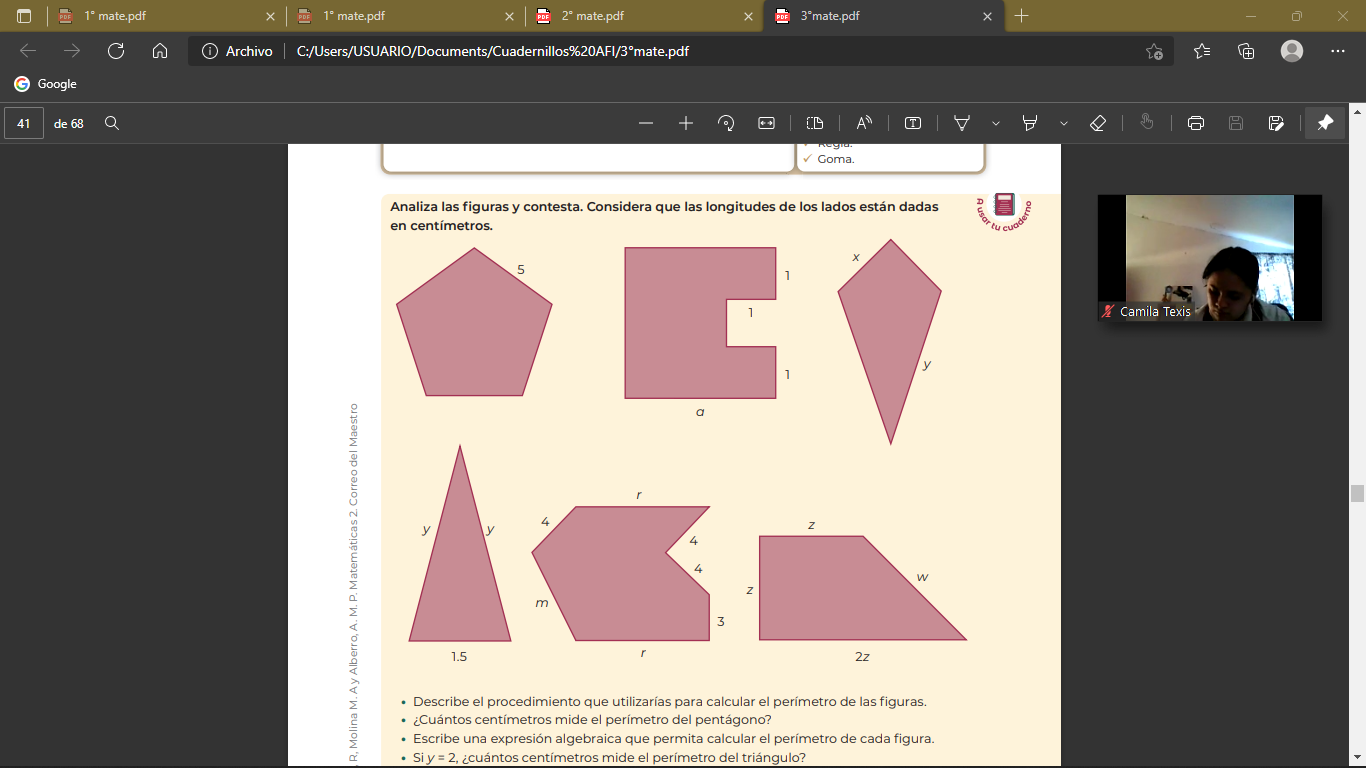 x
Nota:
Debes de copiar las figuras en tu libreta recuerda que van coloreadas, las fórmulas que se encuentran debajo de cada figura, es la respuesta de cada pregunta de la actividad 15, en la siguiente página se encuentran todas las respuestas de las preguntas.
Fig.3
Fig. 1
Fig. 2
3
1
1
y
P=5*5 = 25cm 
P= 5+5+5+5+5= 25
P=3+a+1+1+1+1+1+a
p= 3+2 a + 5
P=x+x+y+y
P=2x+2y
Fig. 5
Fig. 4
Fig. 4
P= z+w+2z+z
P= 4z + w
P=y+y+1.5
P=2y + 1.5
P= 4+r+4+4+3+r+m
P= 15+2r+m
P= 4(2) + 3.5
P=8+3.5
P=11.5cm
P= 2(2) +1.5
p= 4+1.5
P= 5.5 cm
Miércoles 19 de enero del 2022Respuestas De Las Preguntas De La Actividad 15.
1. Se hace la suma de todos sus lados.
2.  p= 5* 5= 25 cm
3. Figura 1: 
    
Figura 2:

Figura 3:

Figura 4:
Figura 5:

Figura 6:

4.

5.
P= 4+r+4+4+3+r+m
P= 15+2r+m
P= z+w+2z+z
P= 4z + w
P=5*5 = 25cm 
P= 5+5+5+5+5= 25
P= 2(2) +1.5
p= 4+1.5
P= 5.5 cm
P=3+a+1+1+1+1+1+a
p= 3+2 a + 5
P= 4(2) + 3.5
P=8+3.5
P=11.5cm
P=x+x+y+y
P=2x+2y
P= 4+r+4+4+3+r+m
P= 15+2r+m
ACTIVIDAD 16
Escribe para cada figura dos expresiones algebraicas que representen su perímetro, una con una multiplicación y la otra con una suma. Considera que las longitudes están dadas en centímetros
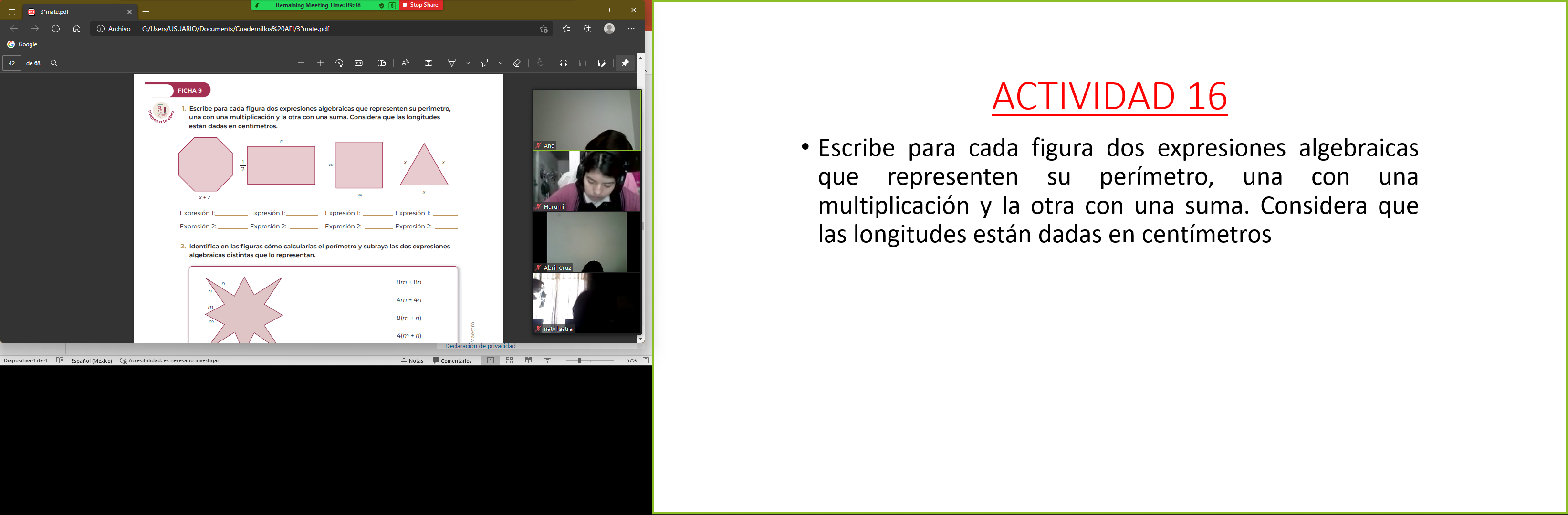 Tarea 18.
Identifica en las figuras cómo calcularías el perímetro y subraya las dos expresiones algebraicas distintas que lo representan
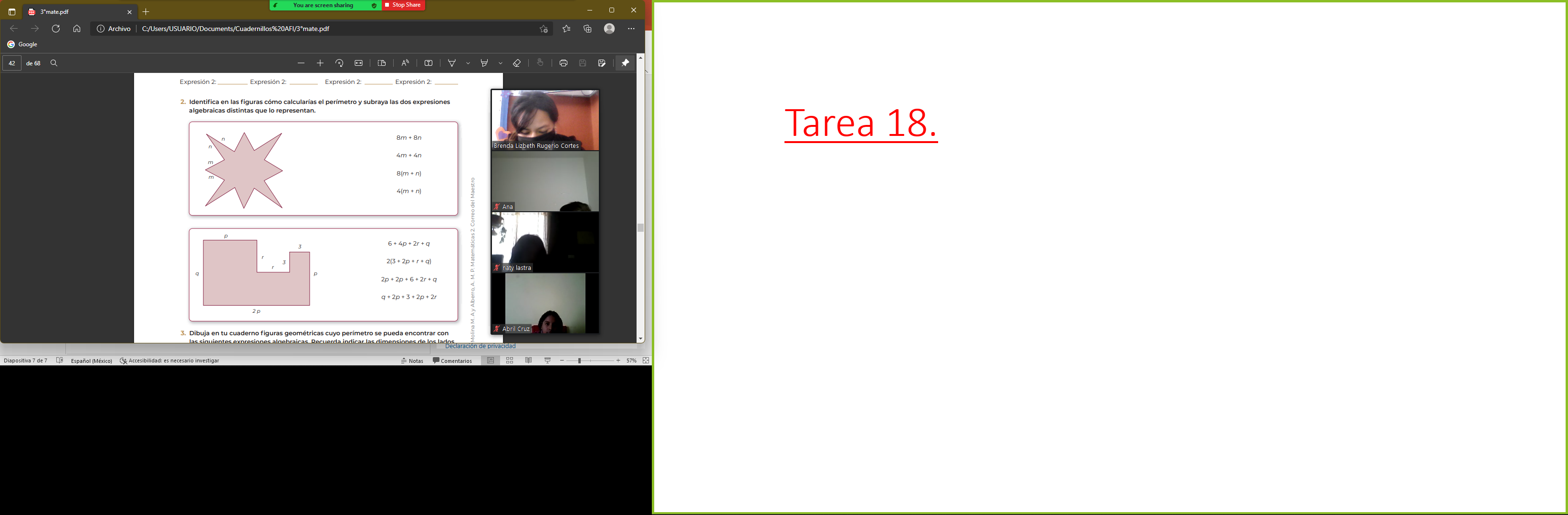